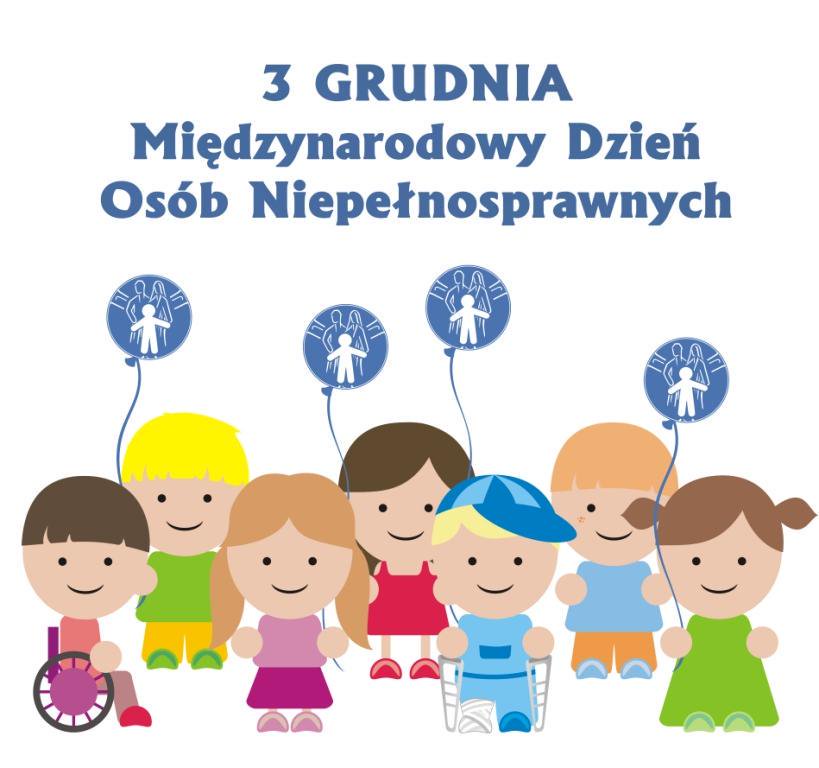 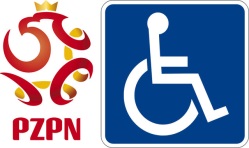 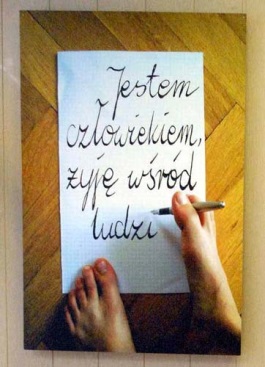 LOGO SYMBOLIZUJĄCE NIEPEŁNOSPRAWNOŚĆ
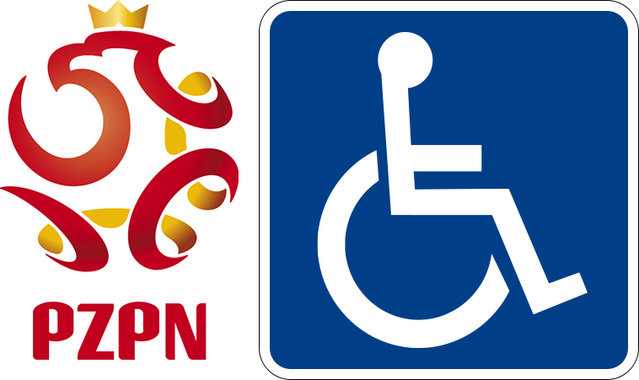 Międzynarodowy Dzień Niepełnosprawności
Został on ustanowiony w 1992 roku przez Zgromadzenie Ogólne Narodów Zjednoczonych. 

Ustanawiając Międzynarodowy Dzień Osób Niepełnosprawnych ONZ chciała zwrócić uwagę na problemy tej grupy społecznej i podkreślić konieczność działań na rzecz integracji osób niepełnosprawnych z resztą społeczeństwa, wyrównywania szans i przeciwdziałania wykluczeniu społecznemu tych osób.
Międzynarodowy Dzień Niepełnosprawności
Celem corocznych obchodów Dnia Osób Niepełnosprawnych jest zwrócenie uwagi na prawa osób z niepełnosprawnościami, upowszechnianie idei tolerancji, otwartości i szacunku dla inności, a także  ukazanie korzyści płynących z  pełnej integracji osób niepełnosprawnych we wszystkich dziedzinach życia.
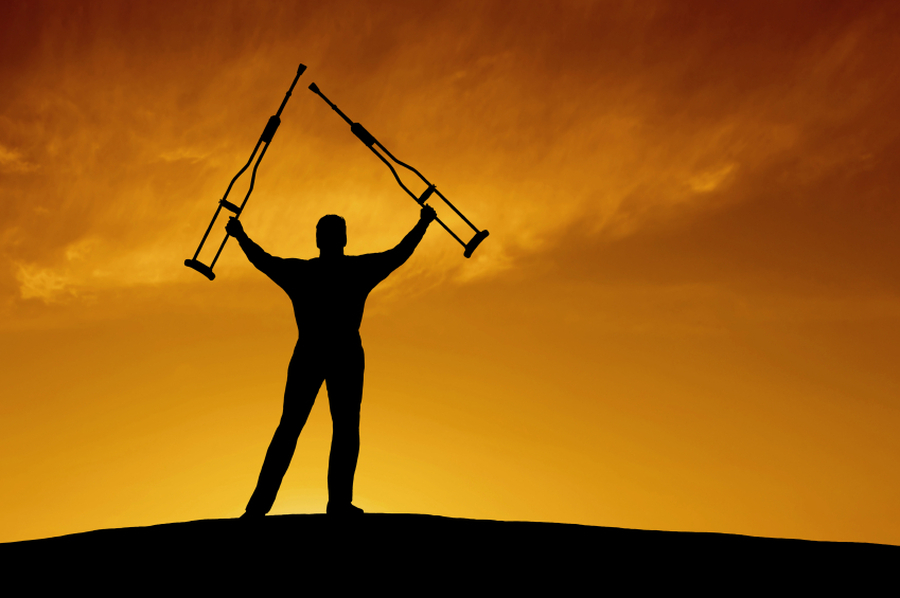 Zgodnie z definicją sformułowaną przez Światową Organizację Zdrowia (WHO):
Osoba niepełnosprawna to taka, która nie może samodzielnie, częściowo lub całkowicie zapewnić sobie możliwości normalnego życia indywidualnego i społecznego na skutek wrodzonego lub nabytego upośledzenia sprawności fizycznej lub psychicznej
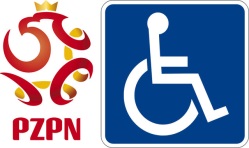 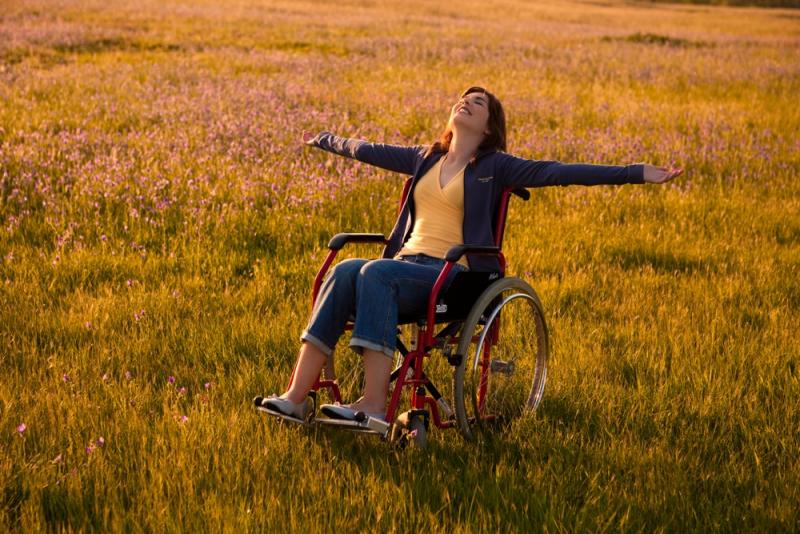 Gdyby wszyscy byli tacy sami, nikt nikomu nie byłby potrzebny.
ks. Twardowski
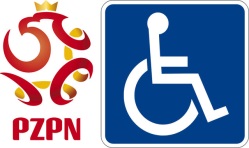 Niepełnosprawność to tylko jedna z cech osoby
Różne zainteresowania i plany.
Różna sytuacja życiowa
Różna sytuacja zawodowa i edukacyjna
Osoby z niepełnosprawnościami to bardzo zróżnicowana grupa
Mamy wiele różnych rodzajów niepełnosprawności
Każda osoba z niepełnosprawnością jest inna i ma inne potrzeby wynikające ze specyfiki niepełnosprawności
Osoby niepełnosprawne :
niewidome lub słabowidzące
głuche lub słabosłyszące
głuchoniewidome
z niepełnosprawnością ruchową
poruszające się na wózku
z zaburzeniami mowy
ze schorzeniami psychicznymi
niskiego wzrostu
ze schorzeniami wewnętrznymi
osoby ze schorzeniami przewlekłymi
z niepełnosprawnością intelektualną
ze schorzeniami neurologicznymi
z epilepsją
z zaburzeniem ze spektrum autyzmu
o odmiennym wyglądzie
Praktyczny poradnik
 savoir – vivre 
wobec osób niepełnosprawnych
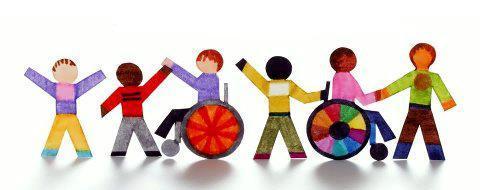 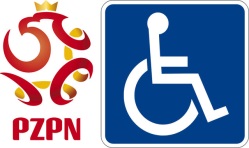 Potrzeby
Najważniejsze jest równe traktowanie

Czasami samo równe traktowanie nie wystarczy- trzeba zadbać o dostępność
Czasami wystarczy zlikwidować bariery architektoniczne
….albo bariery w komunikacji
Czasami potrzebny jest specjalistyczny sprzęt
Niepełnosprawność jako wynik interakcji z barierami w otoczeniu
Osoby z niepełnosprawnościami napotykają na liczne bariery, które utrudniają im pełne i samodzielne życie w społeczeństwie
 Brak barier i dostępność to ważny krok do równego traktowania osób z niepełnosprawnościami
Podstawowe zasady traktowania osób z niepełnosprawnościami:
Nie naruszaj przestrzeni
Zawsze zwracaj się do osoby
Traktuj równo nie specjalnie
Każdy jest inny
Dbaj o zniwelowanie różnic
Nie zakładaj z góry
Zapytaj, zanim pomożesz
Zadbaj o dostępność w komunikacji/informacji
Rozmawiaj naturalnie („do widzenia”, „idziemy?)
Równe traktowanie
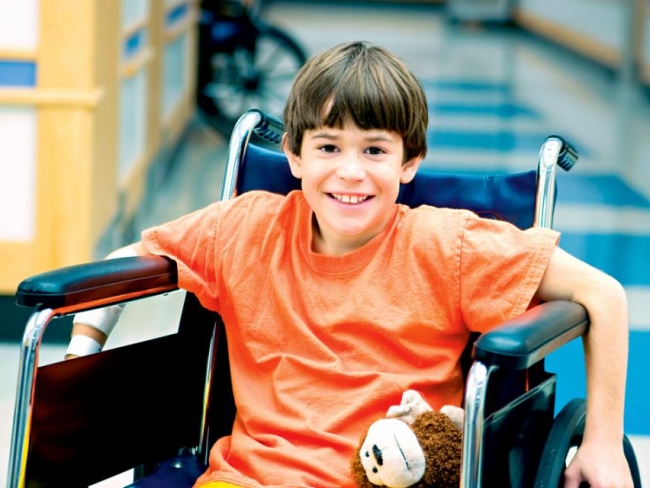